HISTÓRICO DO PRODES_DETER_PANAMAZÔNIA
Anos de 1978  a  2015
MONITORAMENTO GLOBAL DA FLORESTA TROPICAL  DA AMÉRICA DO SUL, 
UTILIZANDO AS IMAGENS  MODIS
http://www.dsr.inpe.br/panamazon.htm
Equipe Técnica:
V. Duarte; 
Y. E. Shimabukuro;
R. M. de Freitas; 
E. Arai
Coordenador do Projeto:  
Paulo R.  Martini
HISTÓRICO DO PRODES_DETER_PANAMAZÔNIA
A experiência do passado é a chave do sucesso de um novo limiar do futuro
HISTÓRICO DO PRODES_DETER_PANAMAZÔNIA
Revista Veja, 6 de dezembro de 1978 (René Novaes)
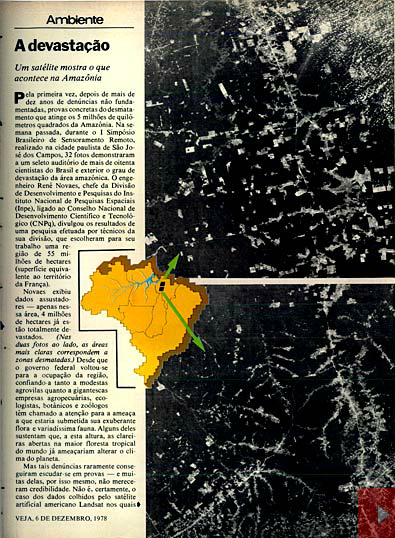 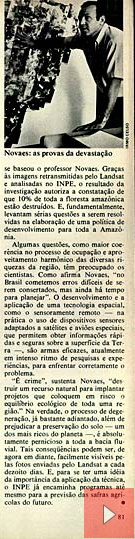 A área de estudo apresenta 55 milhões de hectares dentre os quais 4 milhões já foram devastados (~10%).
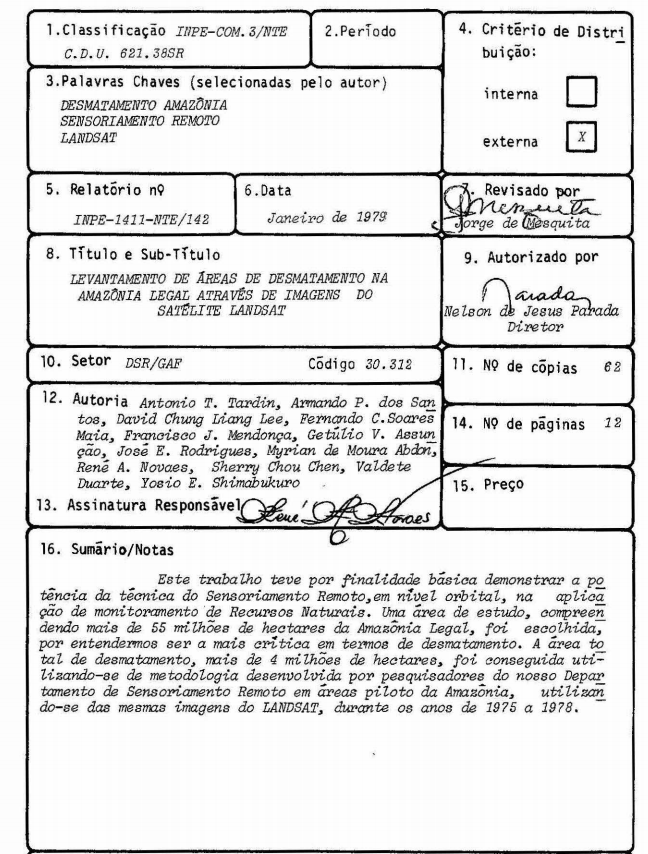 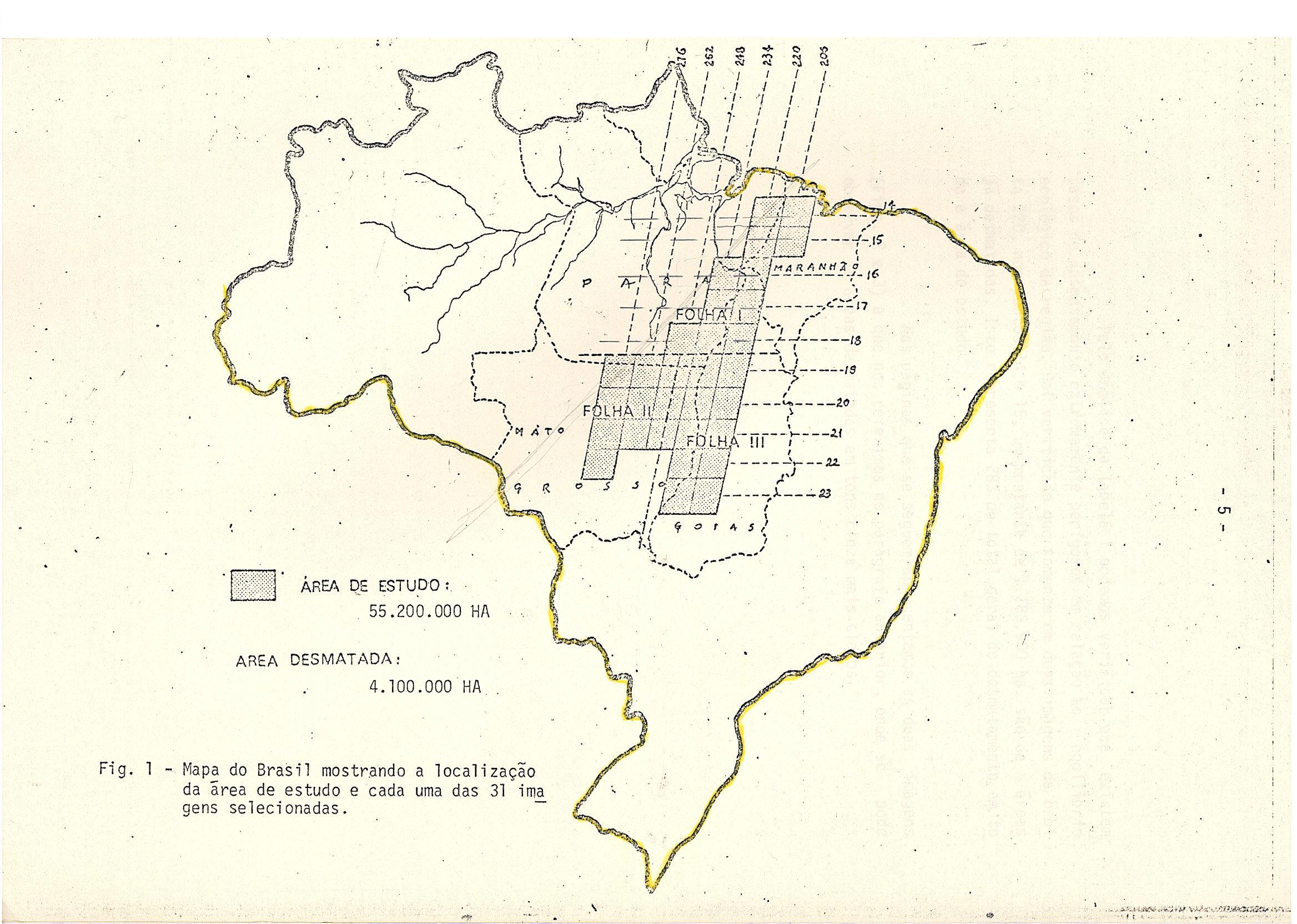 HISTÓRICO DO PRODES_DETER_PANAMAZÔNIA
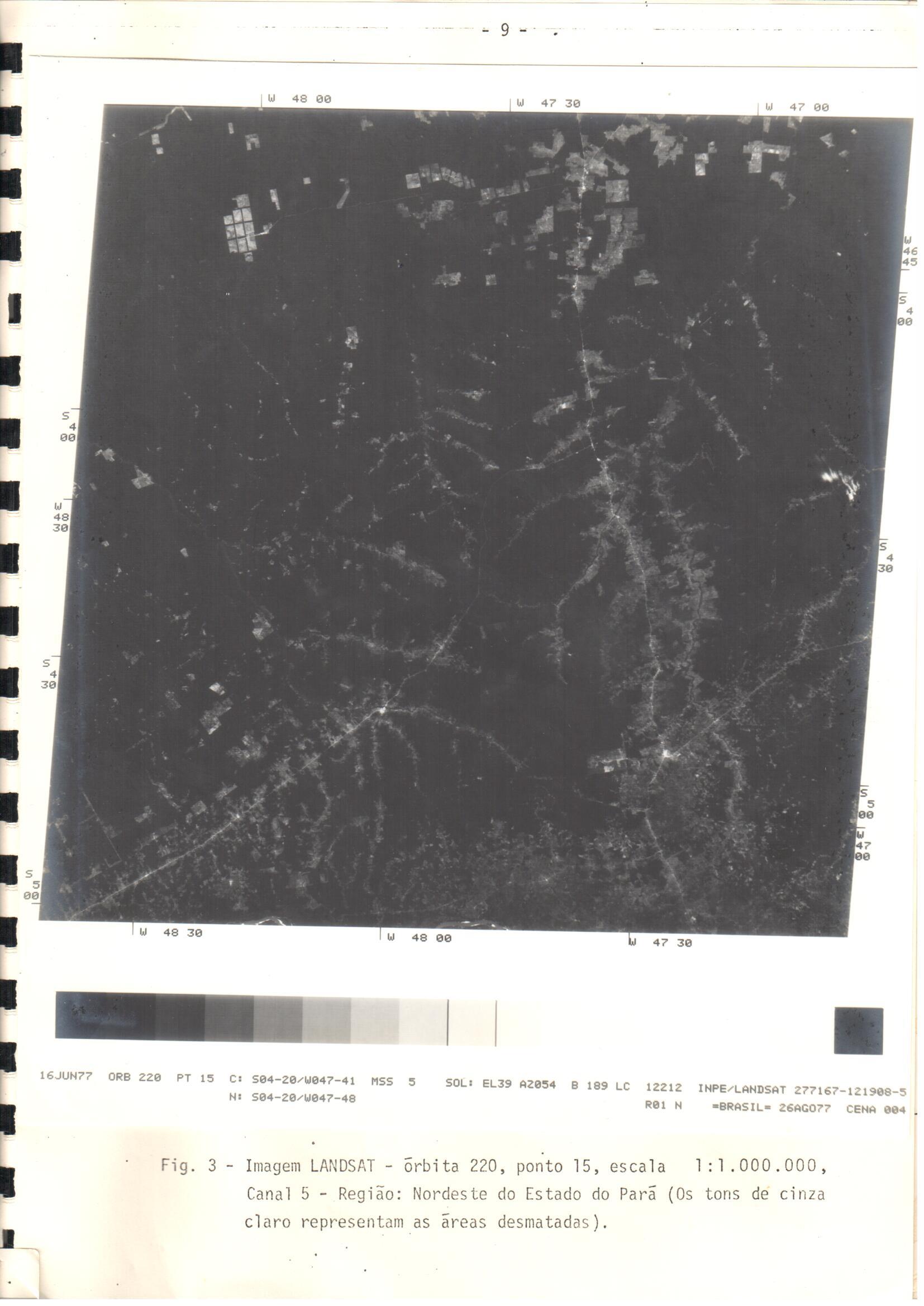 Imagem Landsat MSS
Junho/1977
órbita 220 / ponto 15
Detalhe da Imagem MSS :  Necessidade de separar os biomas Floresta e Cerrado
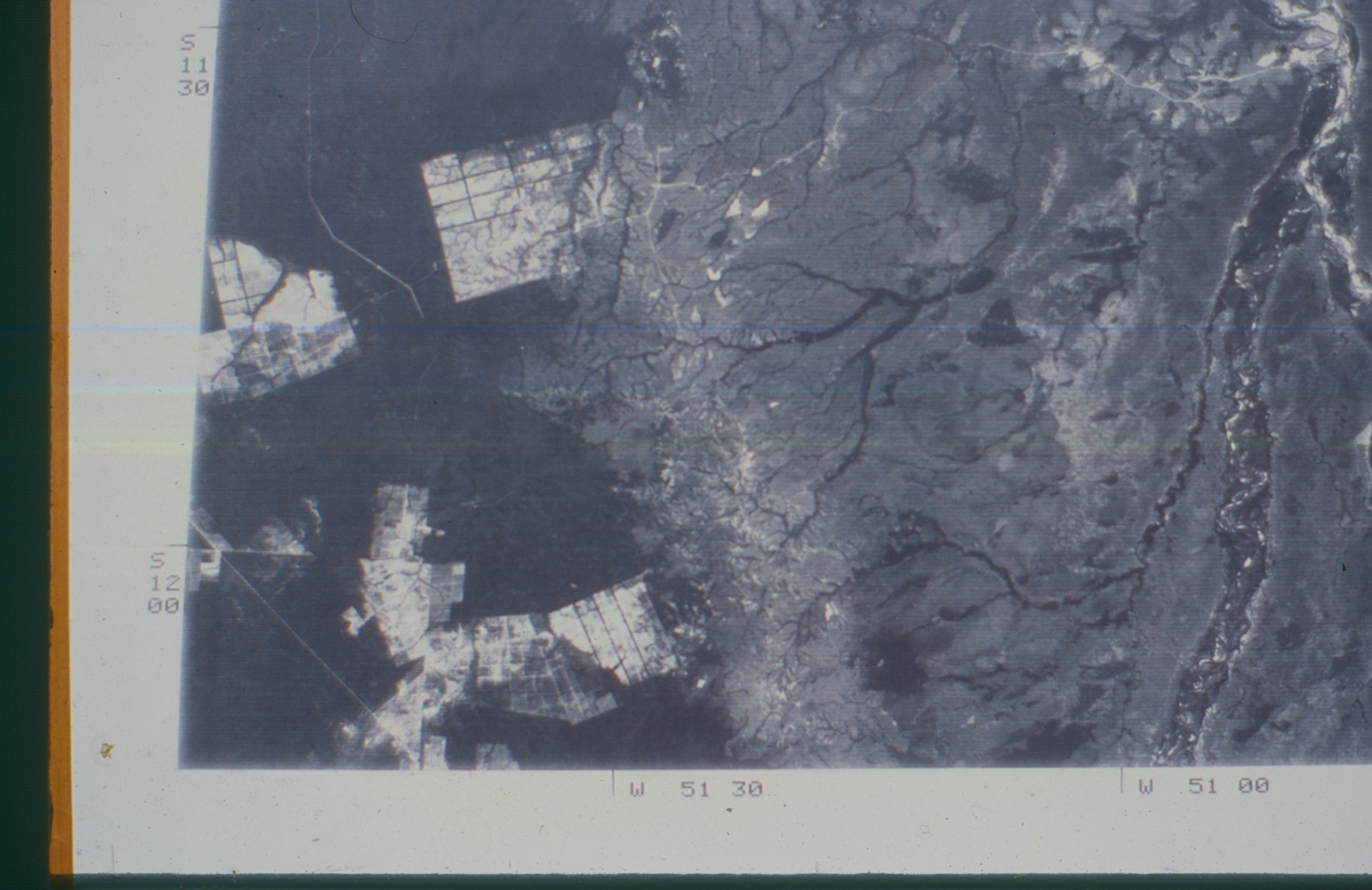 Floresta
Cerrado
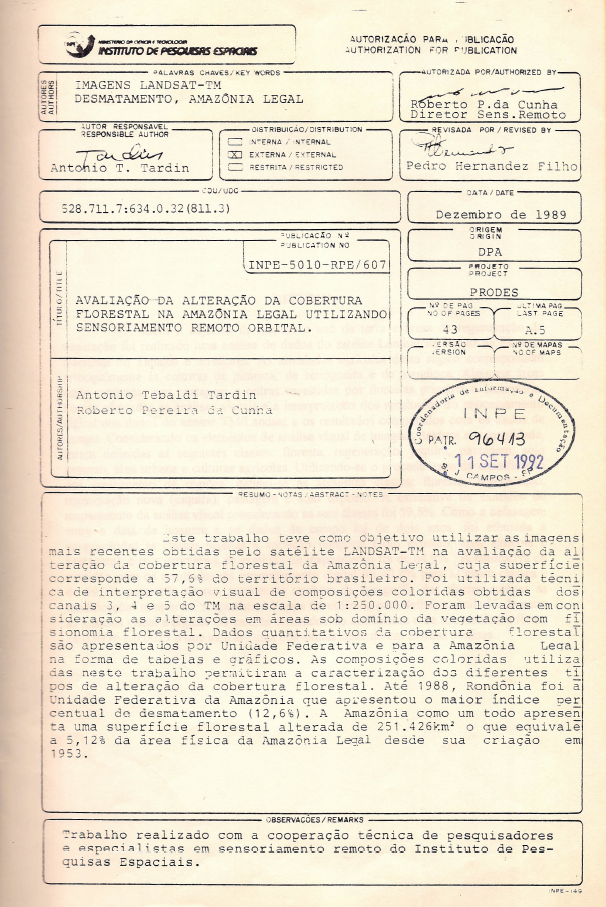 TARDIN, A. T.; CUNHA, R. P. Avaliacao da alteracao da cobertura florestal na Amazonia Legal utilizando sensoriamento remoto orbital. Sao Jose dos Campos: INPE, 1989. 43 p. (INPE-5010-RPE/607).
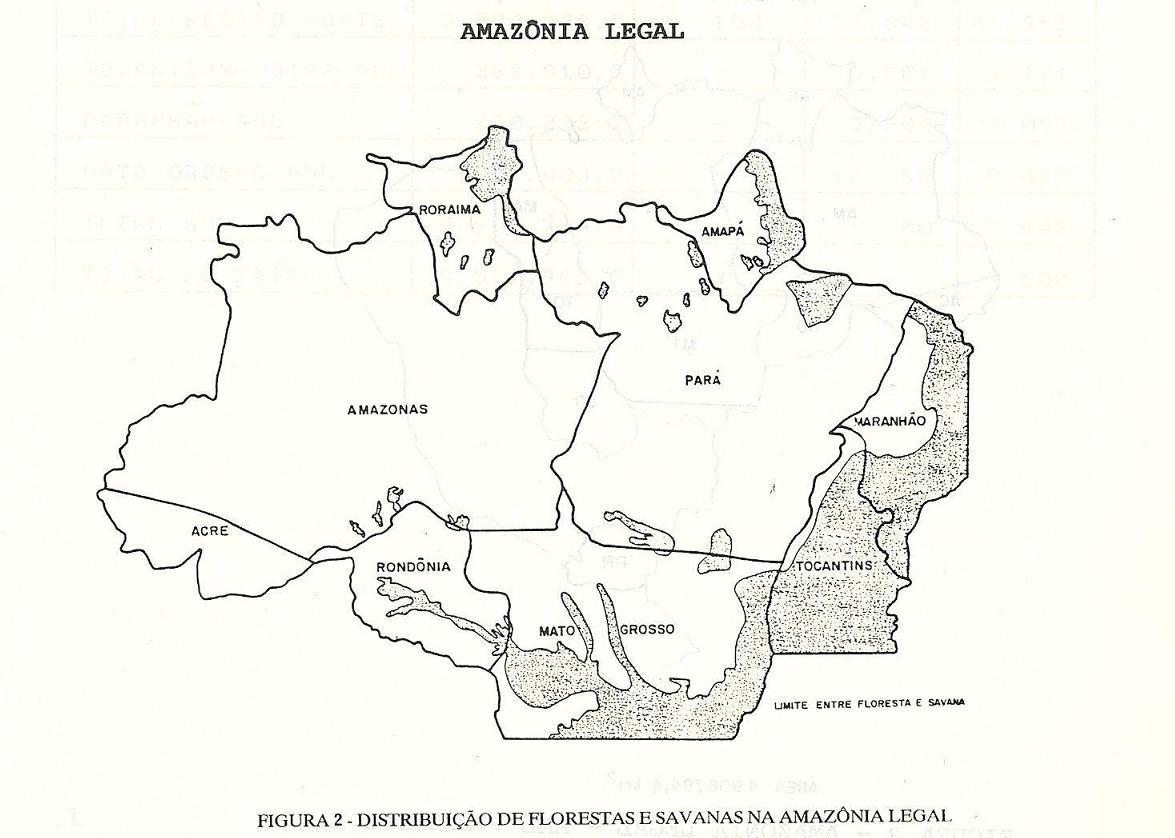 Separação dos biomas savana e floresta com base no projeto RADAM 
Escala do Mapa  : 1 : 1.000.000
Tardin & Cunha, 1989Relatório INPE
MAPA DA COBERTURA VEGETAL DA AMAZÔNIA BRASILEIRA
Com separação de Floresta, Cerrado, Hidrografia e Desmatamentos
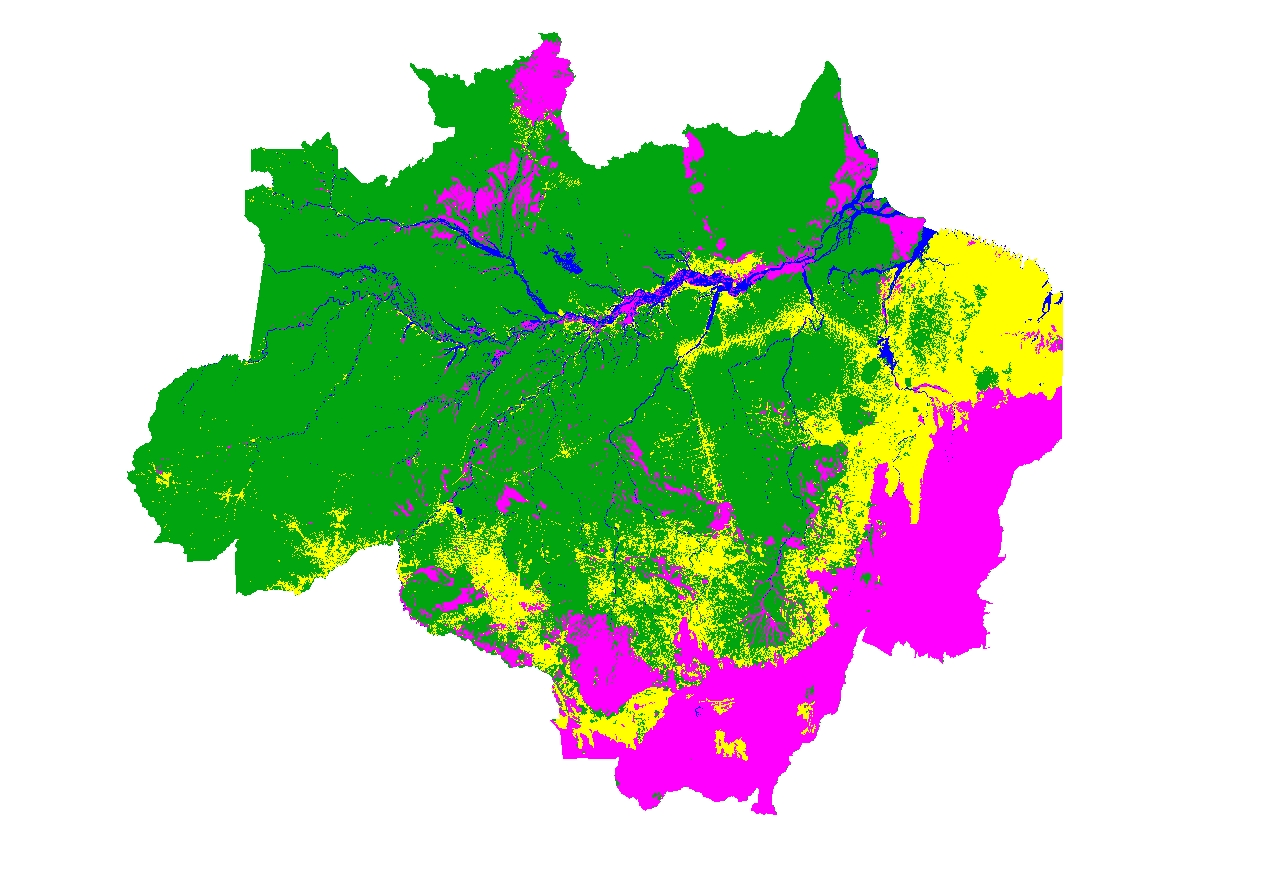 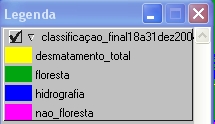 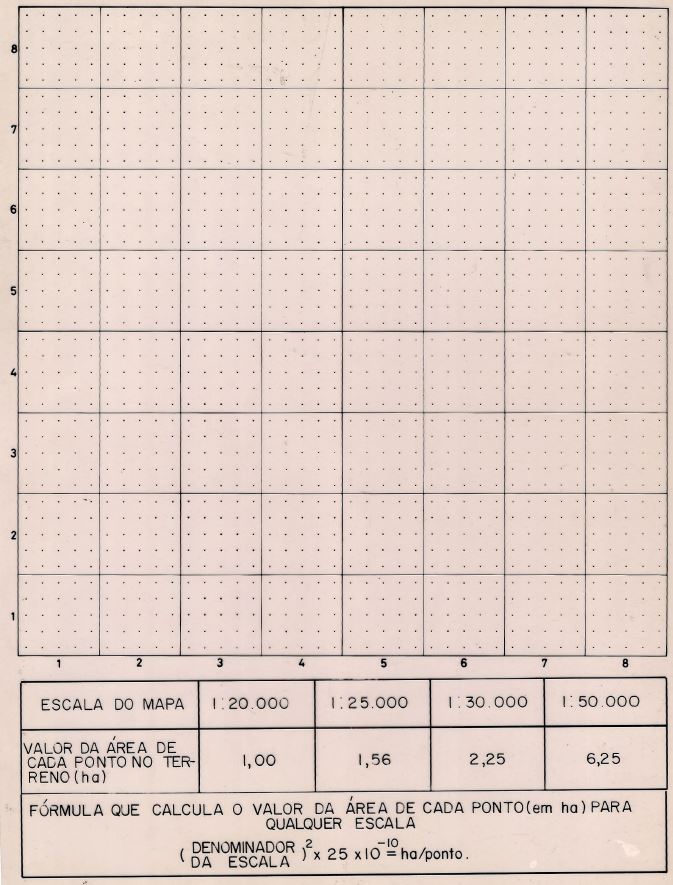 NO PASSADO ...
AVALIAÇÃO DAS ÁREAS DESMATADAS:
- Folha de papel milimetrado.
 Grade de pontos.
 Mesa digitalizadora (programa CAREAV)
 PC - AT 286
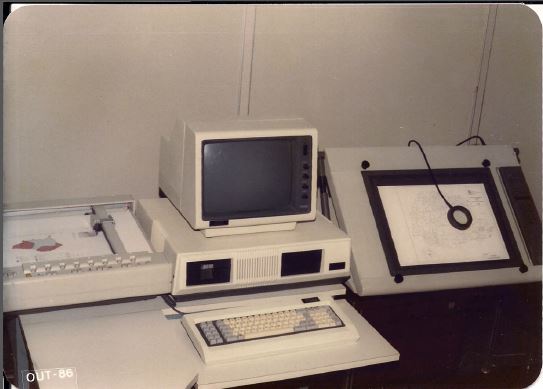 AVALIAÇÃO DAS ÁREAS DESMATADAS ATRAVÉS GRADE PONTO
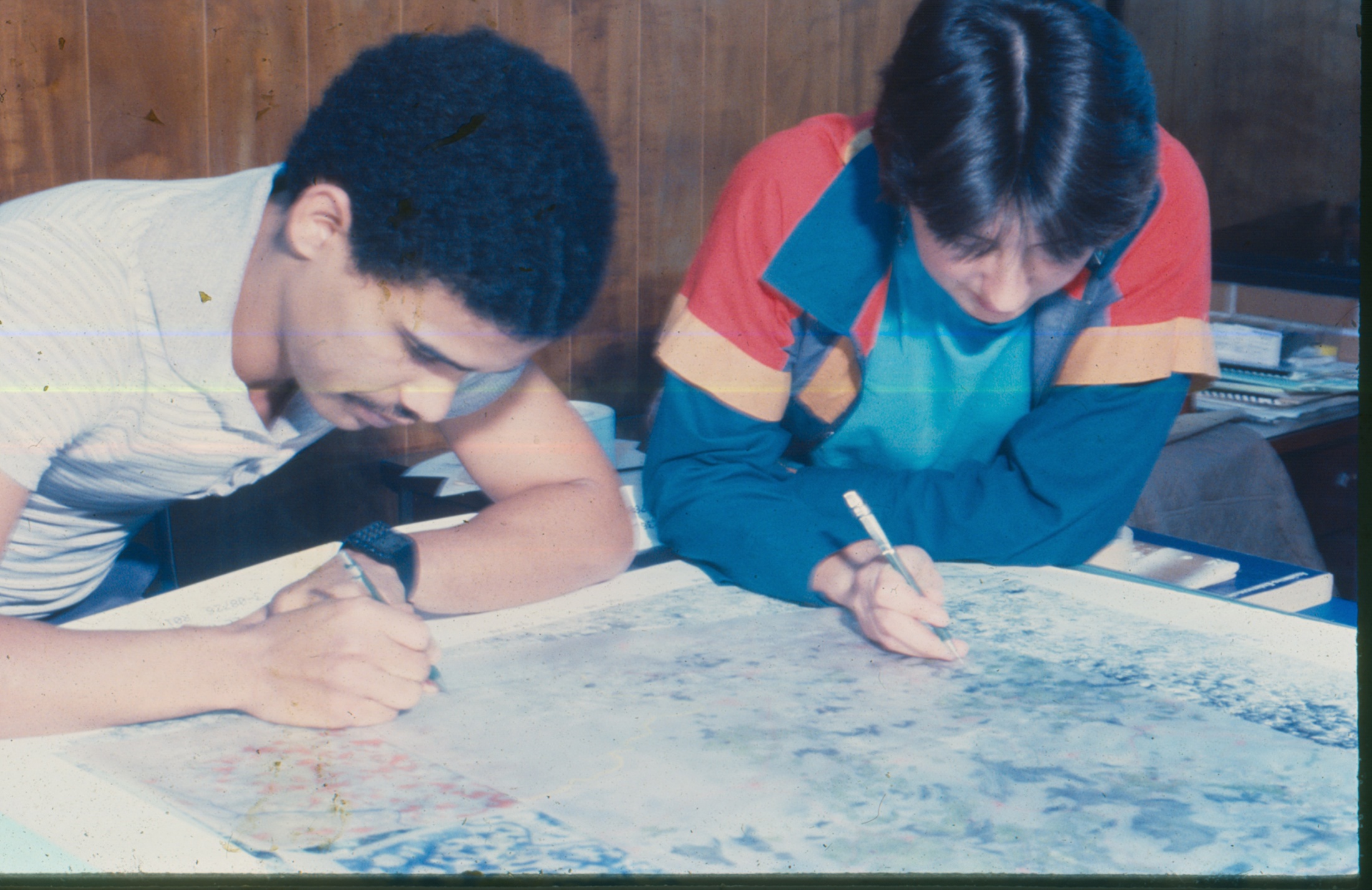 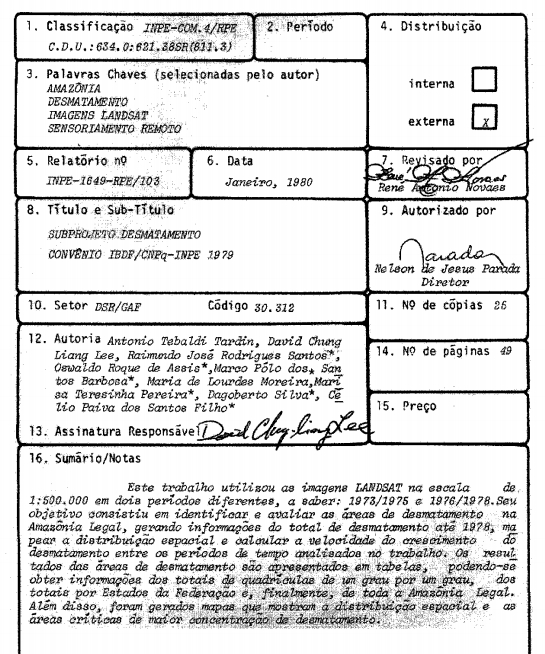 Identificar e avaliar o desmatamento em dois períodos: 
 1973/1975
 1976/1978
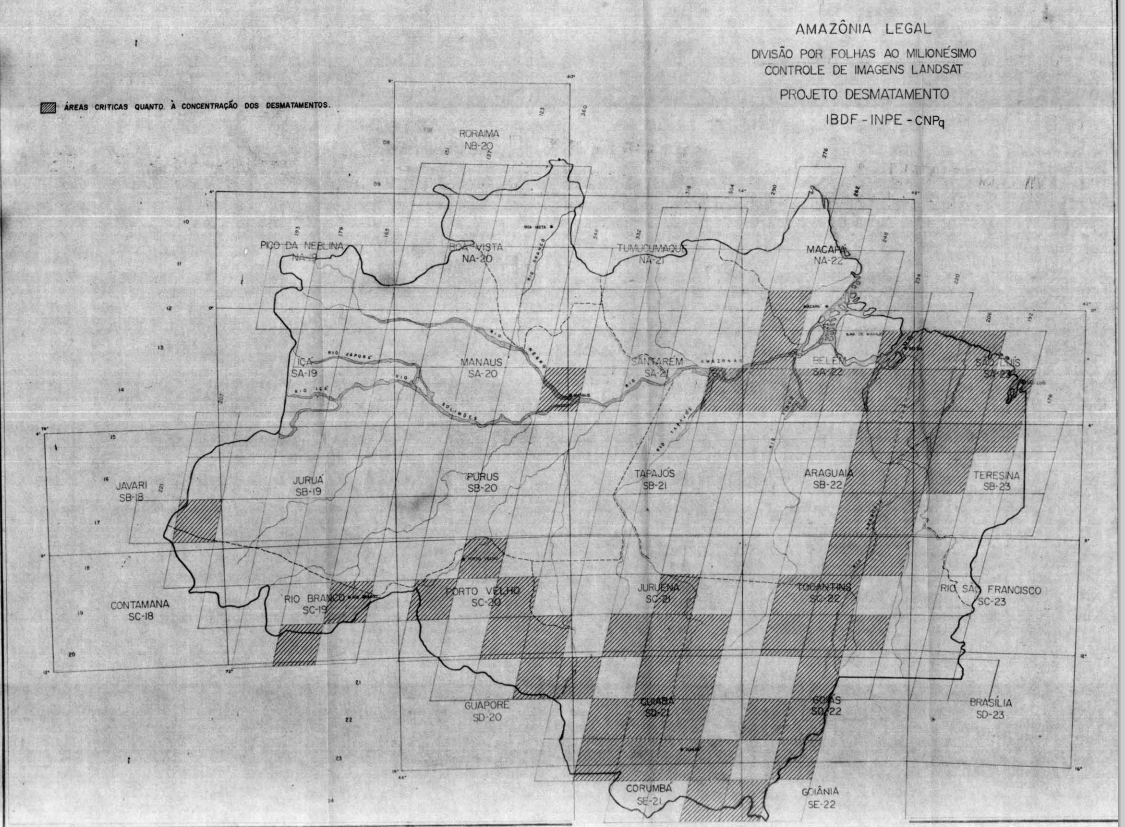 Hachuras = áreas críticas
HISTÓRICO DO PRODES_DETER_PANAMAZÔNIA
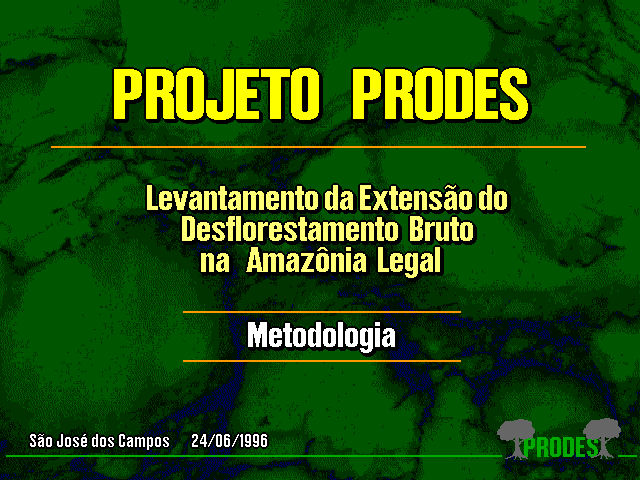 (ANALÓGICO)
CADA IMAGEM  LANDSAT  REPRESENTA UM PROJETO INDEPENDENTE
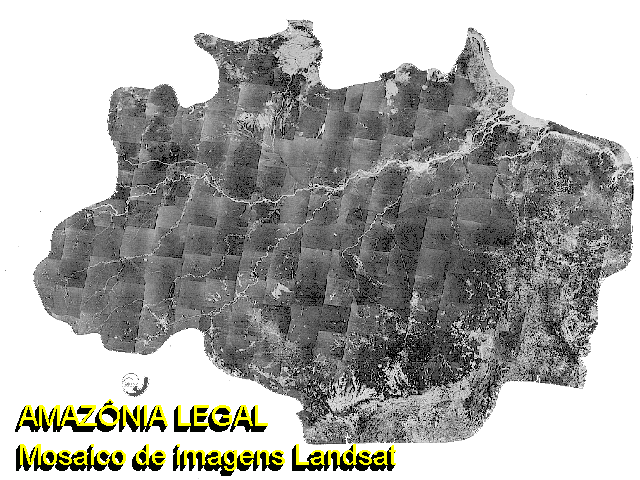 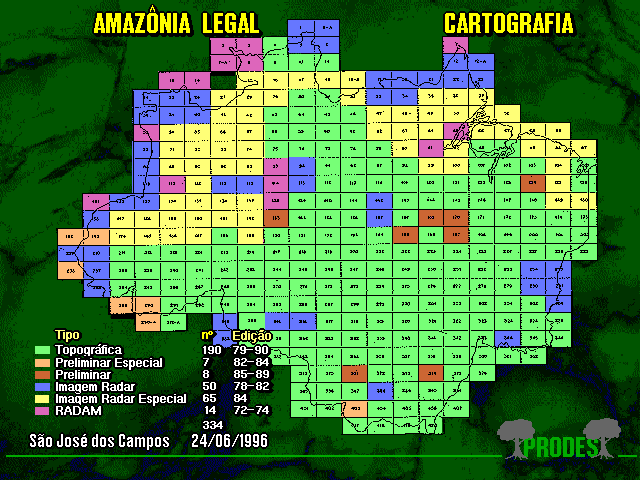 A cartografia oficial  brasileira tem problemas ,  existem  regiões  cartograficamente  incompletas
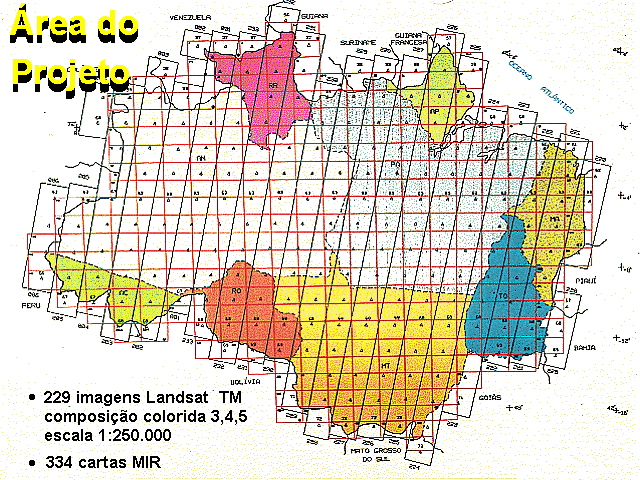 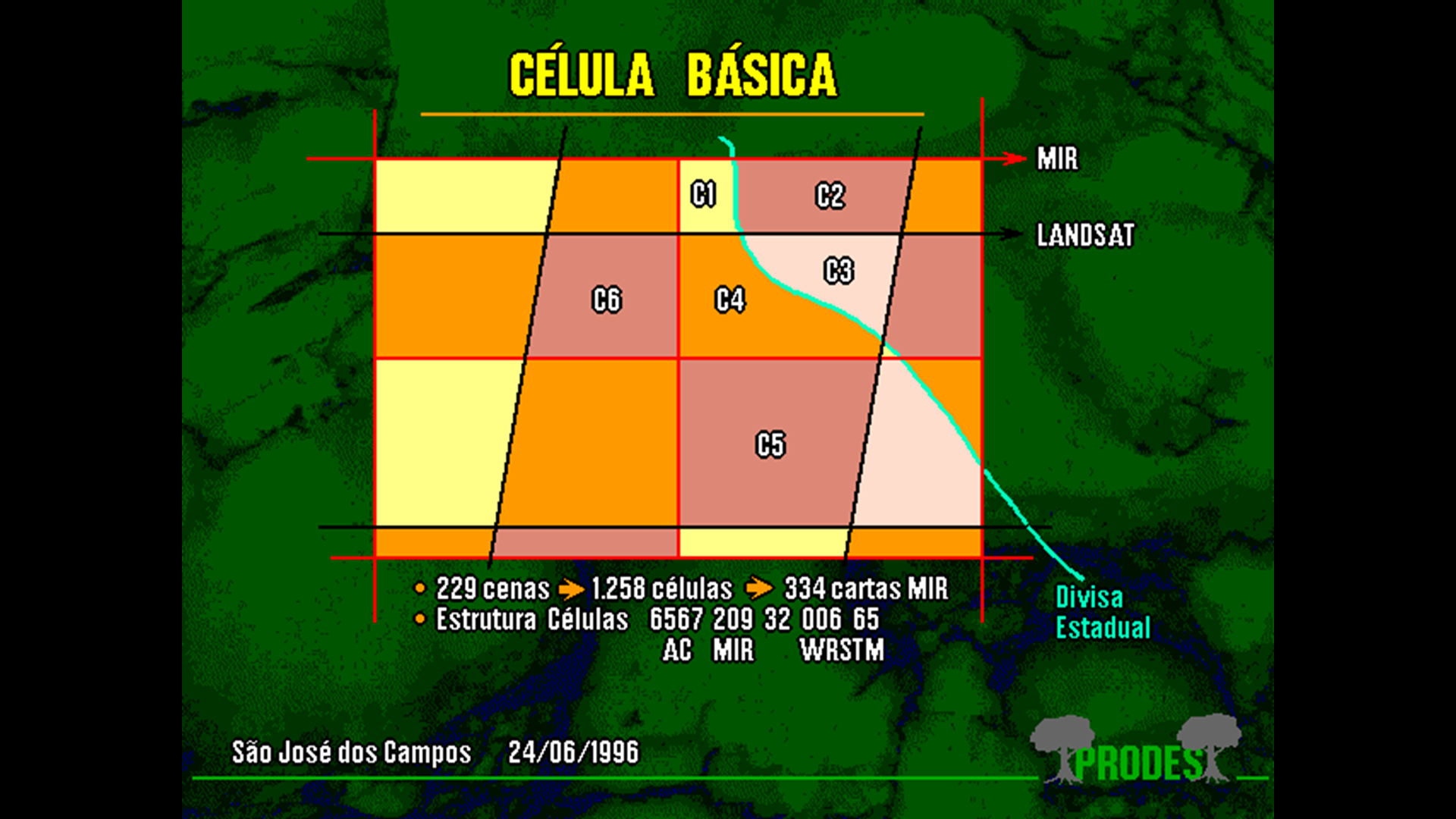 PRODES Analógico (1988-2003)
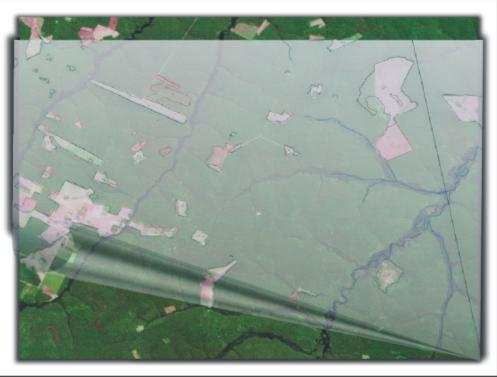 Imagem de Satélite
(1:250 000)
+
Interpretação Visual
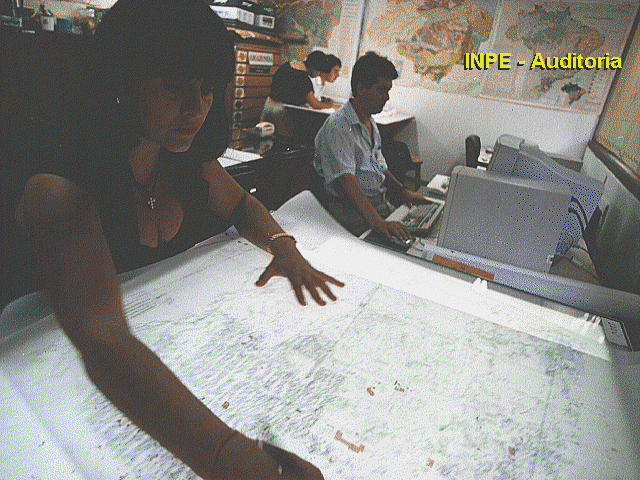 O RESULTADO FINAL É EM FORMA DE TABELA
NÃO  É  POSSÍVEL FAZER  NENHUM  CRUZAMENTO
Extensão do desflorestamento bruto (km2) de janeiro de 1978 a agosto de 2000
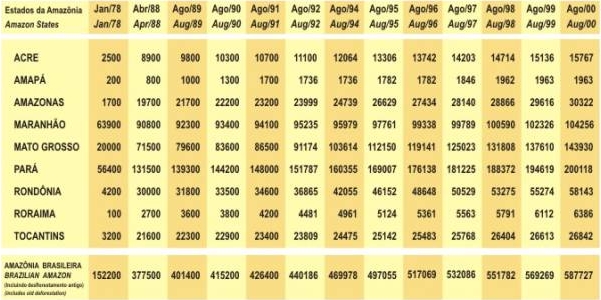 HISTÓRICO DO PRODES_DETER_PANAMAZÔNIA
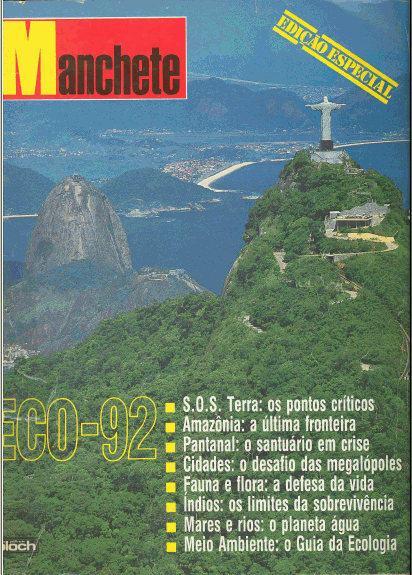 Conferência das Nações Unidas em Meio Ambiente e Desenvolvimento

Mais de 100 países participaram para discutir formas de desenvolvimento sustentável
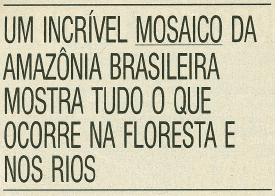 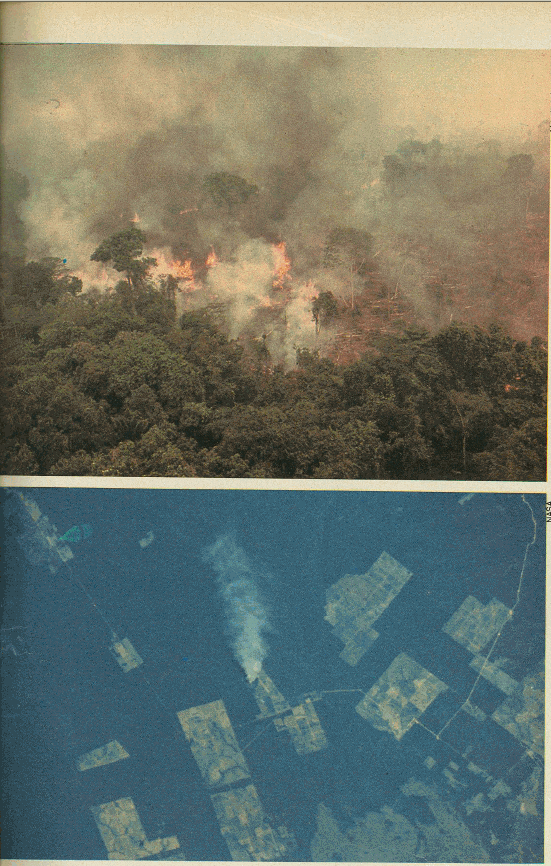 Início do projeto PANAMAZÔNIA I (vinte e três anos atrás)
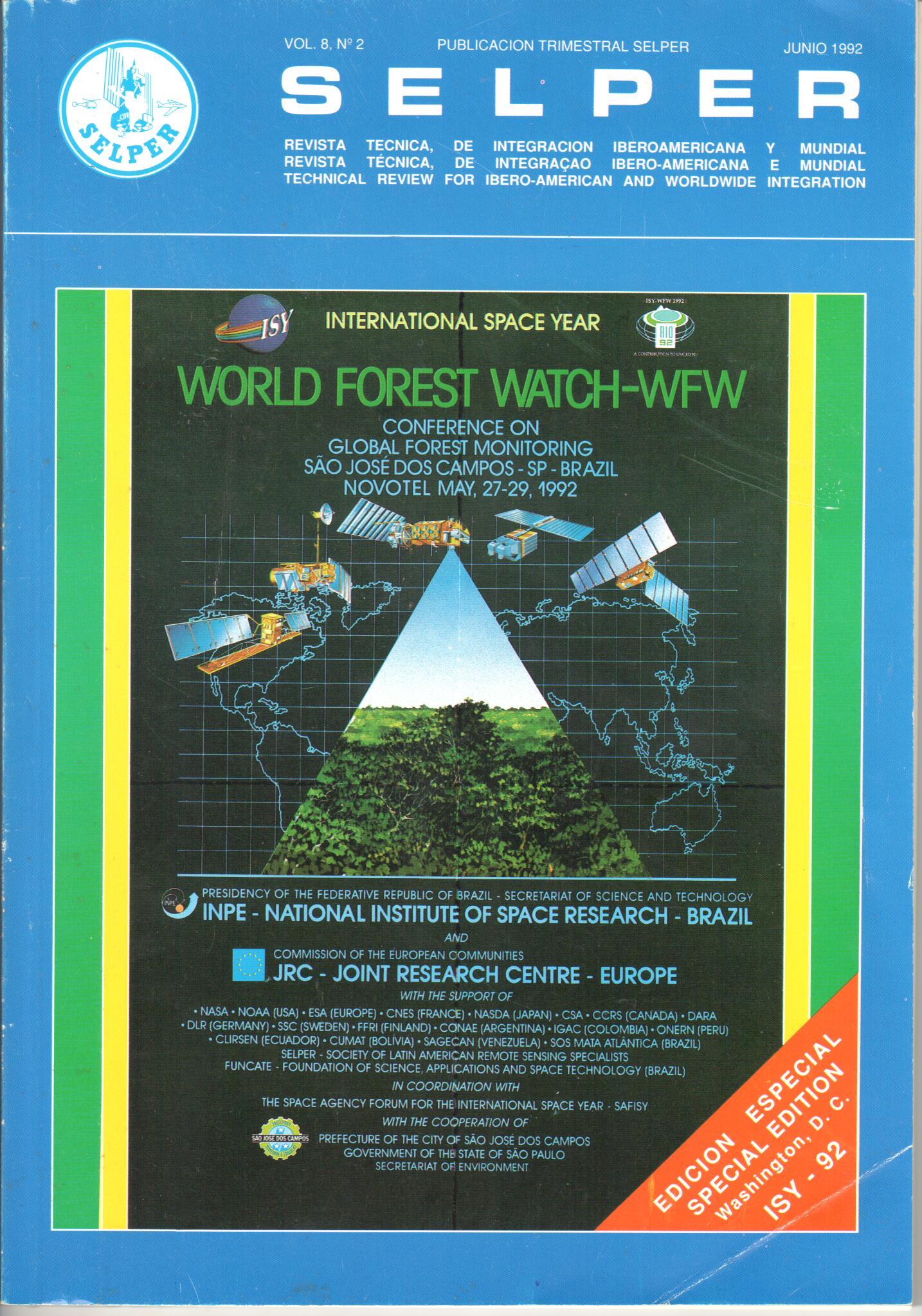 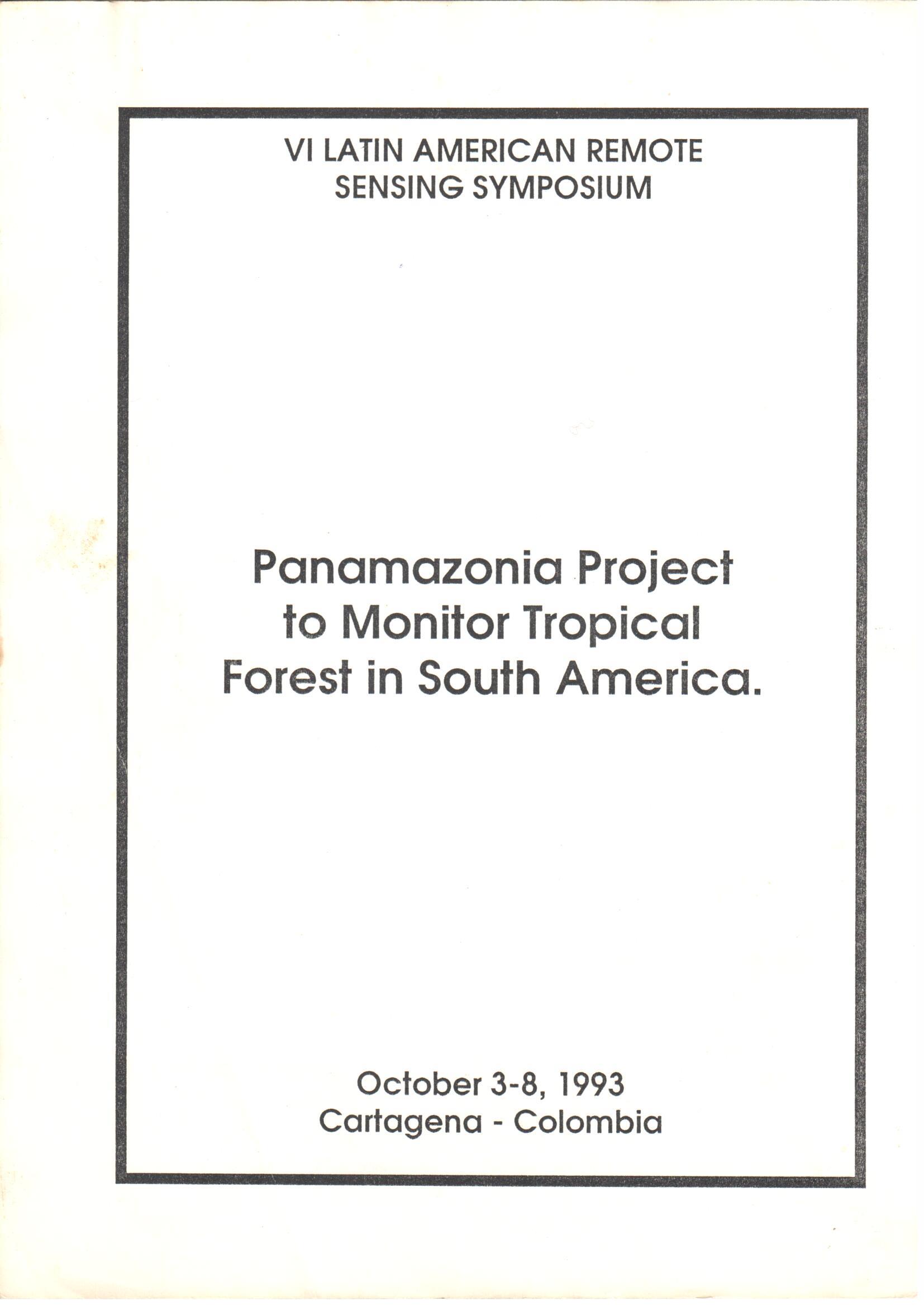 Latin American Society of Remote Sensing and Spatial Information Systems
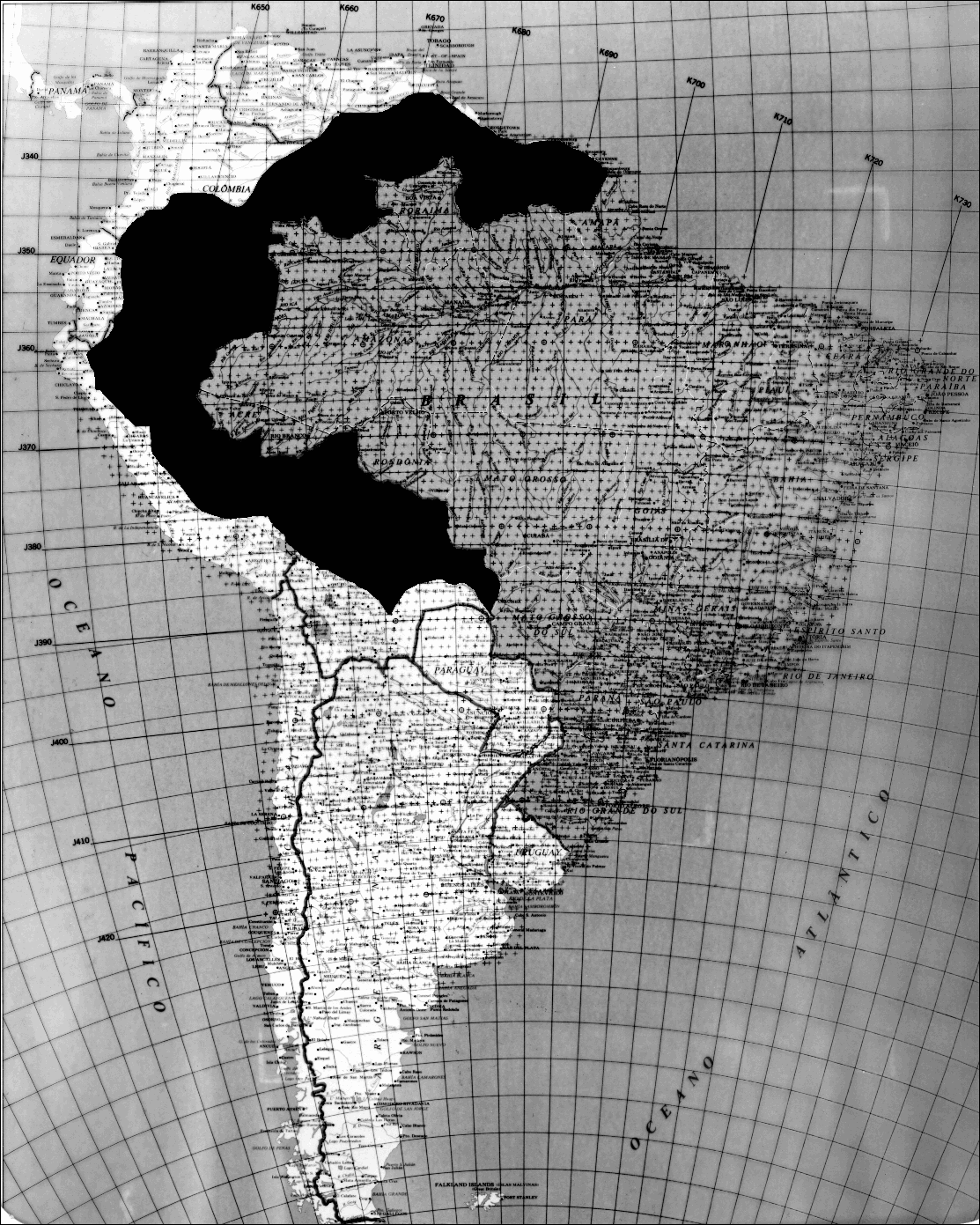 MAPA  DA  AMAZÔNIA  SUL  AMERICANA
Limite feito pelos Países que integram a região (preto)
NOVO  MAPA  DA  AMAZÔNIA  SUL  AMERICANA
Feito para região, através de novos procedimentos e produtos de satélite (MODIS)
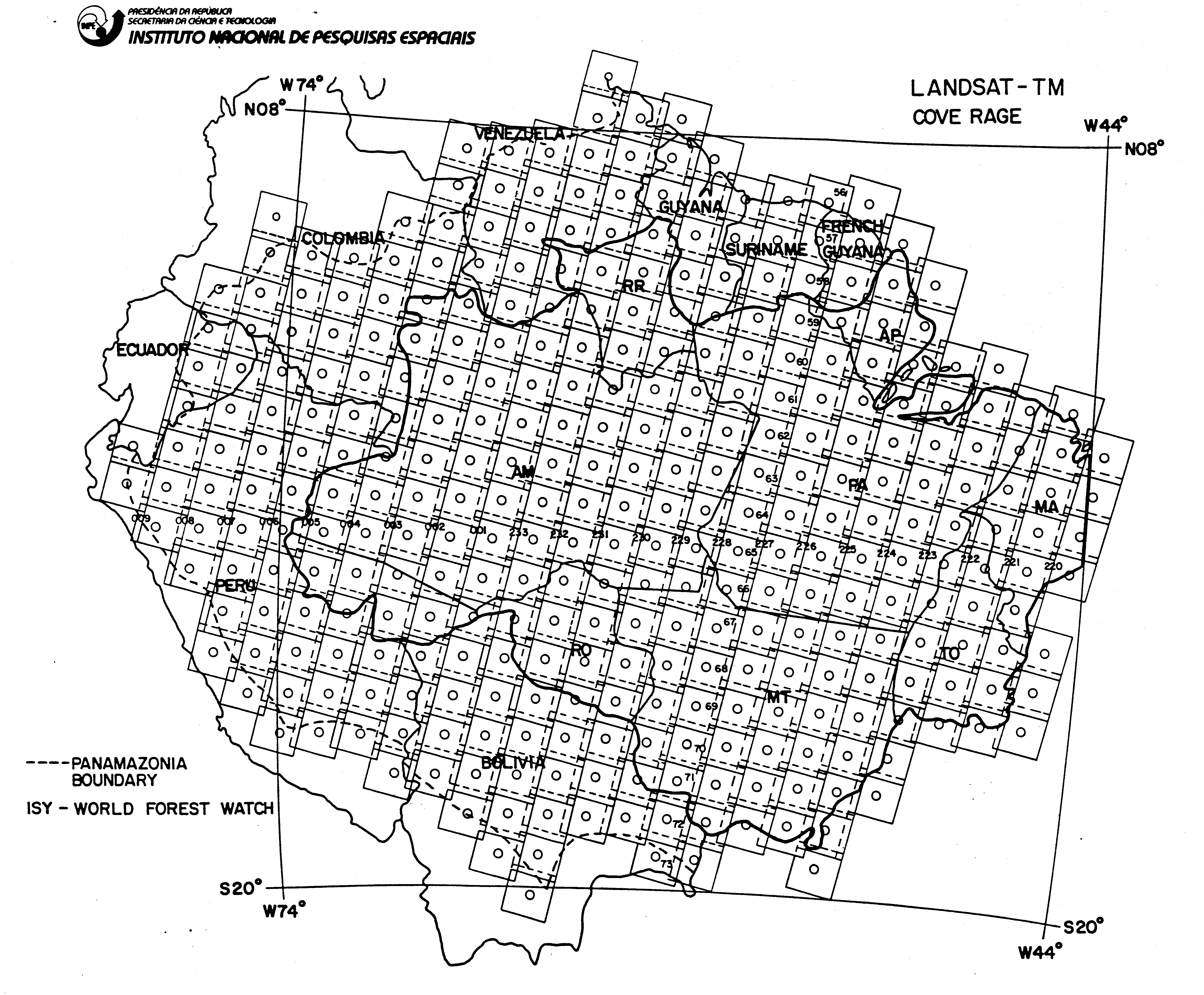 NÚMERO DE 350  IMAGENS LANDSAT PARA COBRIR A  AMAZÔNIA SUL  AMERICANA
A cartografia da AMZ Sul Americana tem problemas ,  existem  regiões  cartograficamente  incompletas
ÁREA E PERCENTUAL DE FLORESTA NOS PAISES 
QUE INTEGRAM A REGIÃO AMAZÔNICA (PANAMAZÔNIA)
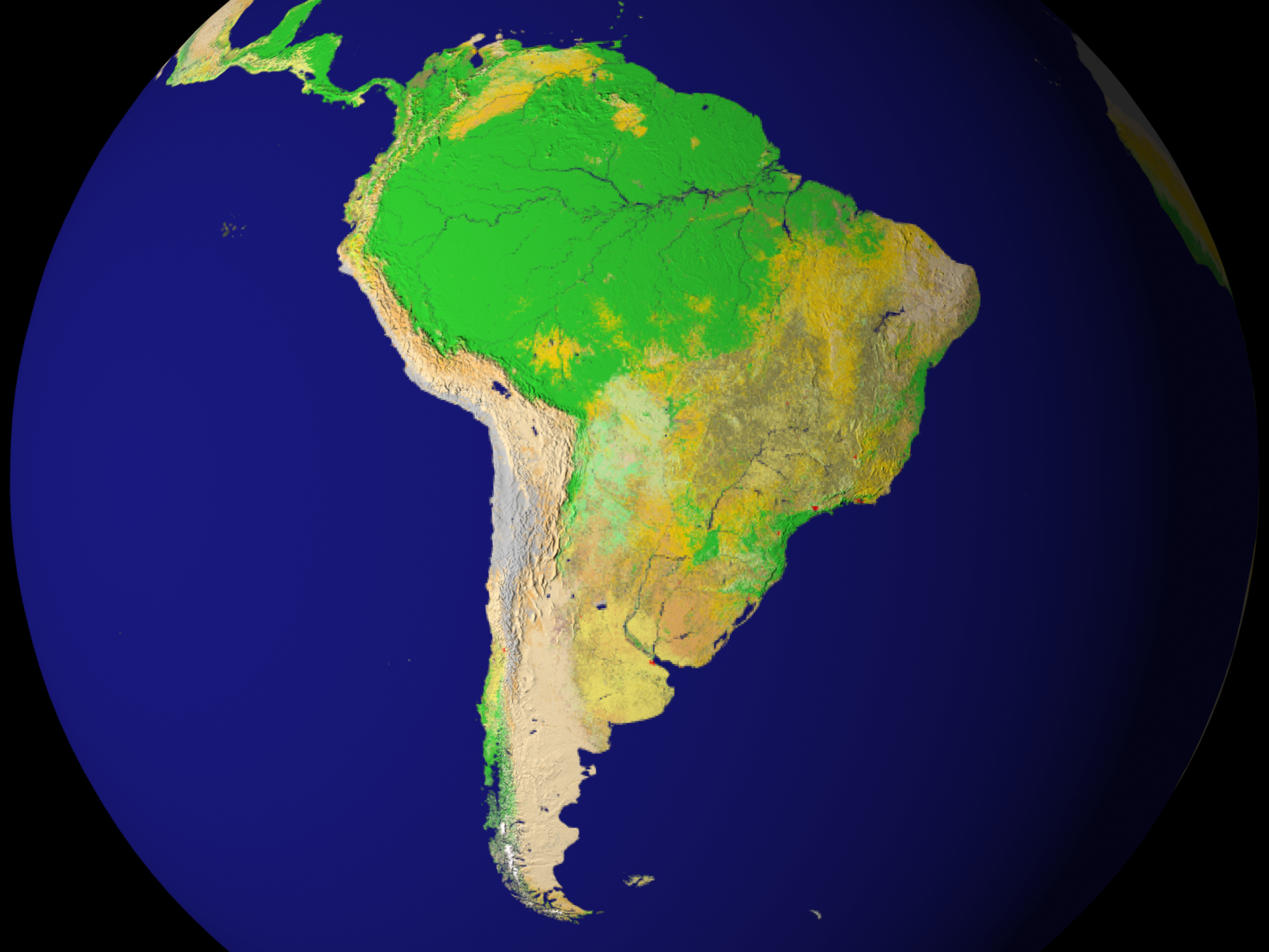 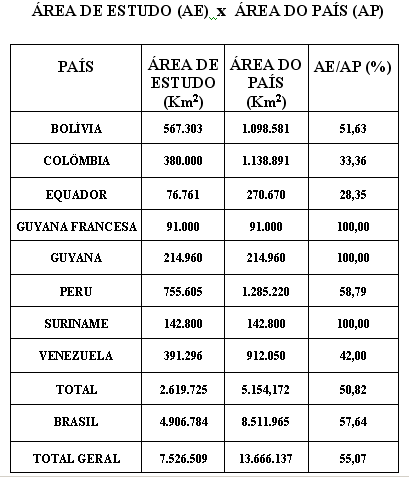 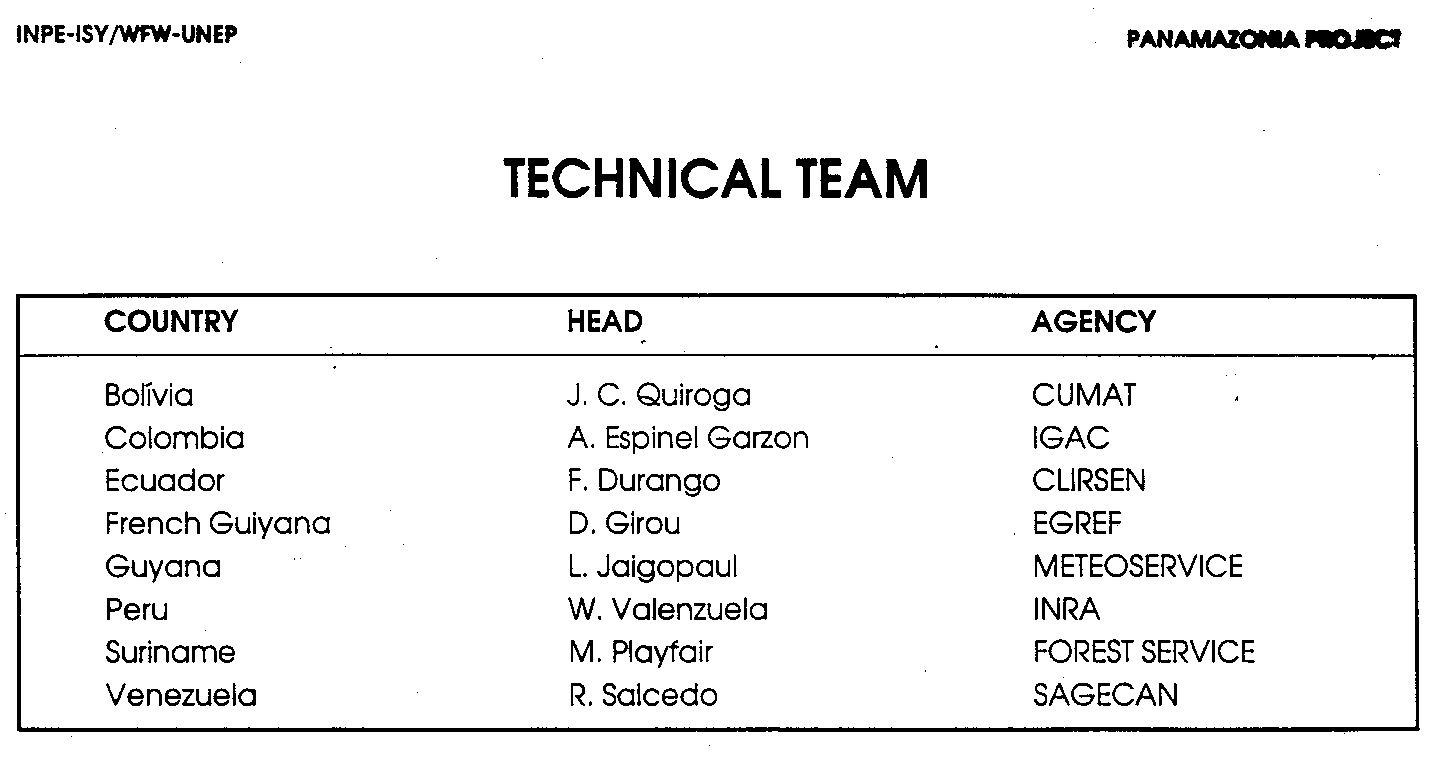 MAPA DA VEGETAÇÃO DA AMAZÔNIA  SUL  AMERICANA
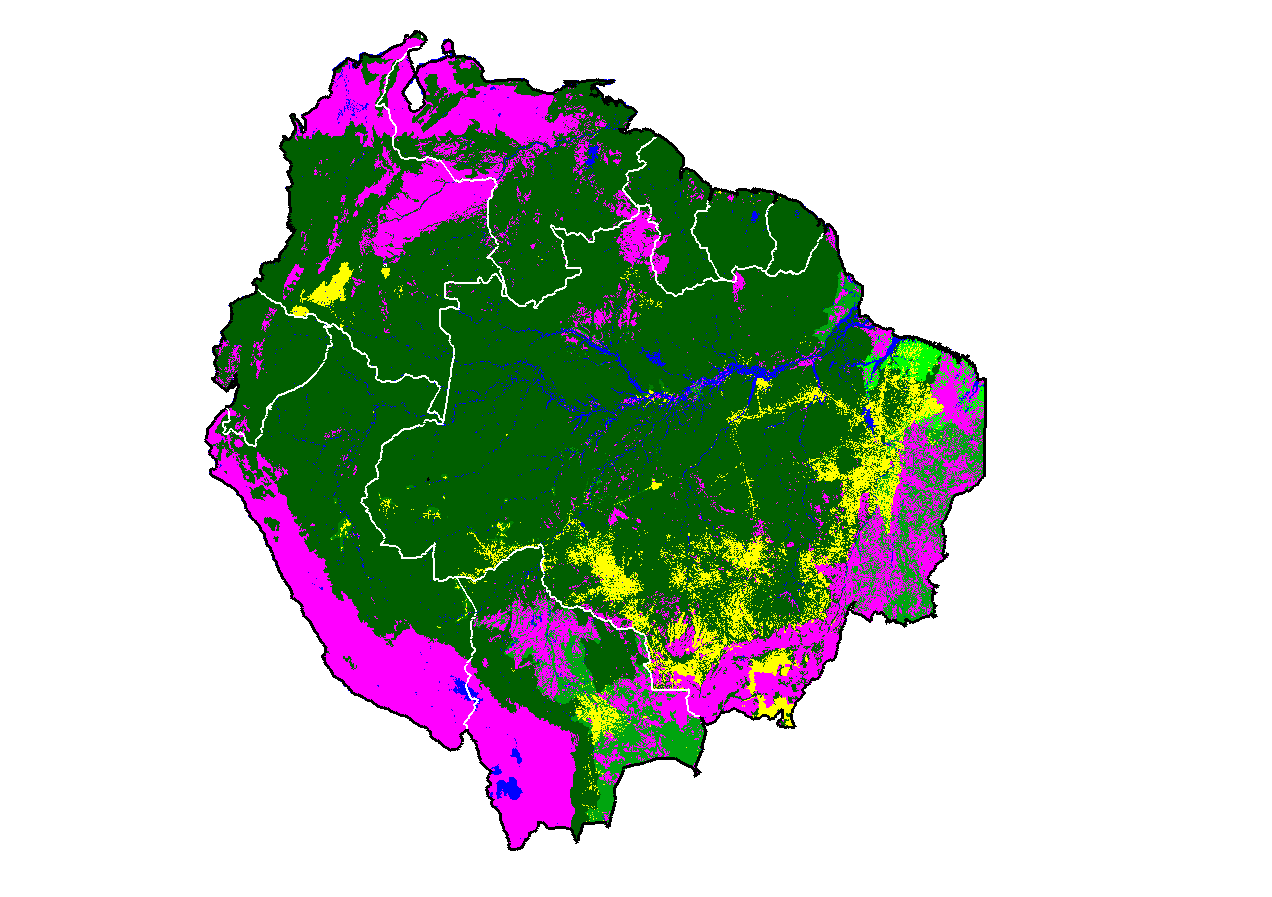 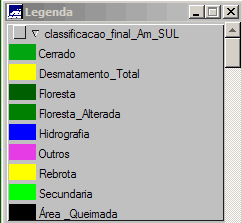